CQII Quality AcademyIntroducing Performance Measures
Nov. 2020
[Speaker Notes: Welcome to this special Quality Academy Tutorial. This Tutorial, and the three that follow it are a new concept for the Quality Academy – a complete course on a pertinent topic. We want to present this to you as a course to assist you in choosing an improvement project and successfully completing it. 
 
We will walk you through performance measures, through digging deeper into your performance data and then going through the Model for Improvement and PDSA Cycles. 
 
At the end of each Tutorial, you will be presented with five (5) questions and if you answer them correctly, you will be able to download and print a certificate of completion. This course represents an opportunity to train your staff in learning the basics of choosing and conducting quality improvement projects.
 
We hope you enjoy the Tutorials.]
Learning Objectives
What constitutes a “good” measure
Understanding performance measurement requirement as defined by the HIV/AIDS Bureau (HAB)
Process versus outcome measures
Why do we measure?
Build your own measure or use existing ones
[Speaker Notes: We want to start by giving you an idea of how you calculate measures, what constitutes a good measure. It is then important to understand the definition by the HIV/AIDS Bureau of what a good measure is and how to effectively utilize them in your Ryan White HIV/AIDS Program.
 
We will then explain the difference between the two basic types of measures – process and outcomes - and their usefulness. 
 
We then answer the basic question of why you measure at all, and lastly discuss the use of existing, already validated measures as opposed to building your own. The HIV/AIDS Bureau encourages to adjust their measures to accommodate local epidemiological data, and other local factors.]
HAB Guidelines
Click here to access Policy Clarification Notice 15-02; it details HAB’s expectations the number of performance measures used in a funded service category 
Dependent on client utilization of the service
Keep in mind the numbers represent the minimum number of measures
HAB is not prescribing which measures you must use just the number of measures they expect you to have for a service category.
[Speaker Notes: The HIV/AIDS Bureau has very specific guidance on the number of performance measures. As specified in PCN 15-02, the number of performance measures for a funded service category is determined. HAB is not prescribing which measures you must use just the number of measures they expect you to have for a service category.
 
If you look at the chart, you can see that you must first determine the units of service within a service category. As an example, let’s say that you have a multi-service HIV facility and you were just funded to provide mental health services. You have one thousand Ryan White HIV/AIDS Program-eligible persons with HIV. Your mental health program has delivered at least one unit of service to 250 of those clients.]
HAB Guidelines on Performance Measures*
The number of performance measures used in a funded service category depends on client utilization of the service
Data from these measures should be reviewed quarterly
Data should be stratified to fully understand your client population
Check for disparities; click here to use the CQII disparities calculator
Continue
*Source:  https://hab.hrsa.gov/sites/default/files/hab/Global/HAB-PCN-15-02-CQM.pdf updated 2/2019
What Exactly Is a Measure?
A measure collects information such as:
Viral suppression
Amount of time it takes to pay an invoice 
A measure has many an alias
Key performance indicators
Indicator (also trailing or leading)
There are two basic types of measures
Process
Outcome
Elements of a Performance Measure
Description – the details of the measure 
Numerator – the result of an intervention 
Denominator – the “universe” of who or what your measuring
Exclusions – describes who is not in the measurement population
Example of a Good MeasureHAB Viral Suppression Measure*
Description: Percentage of patients, regardless of age, with a diagnosis of HIV with a HIV viral load less than 200 copies/ml at last viral load test during the measurement year. 
Numerator: Number of patients in the denominator with a HIV viral load less than 200 copies/ml at last HIV viral load test during the measurement year 
Denominator: Number of patients, regardless of age, with a diagnosis of HIV with at least one medical visit in the measurement year
Exclusions:  None
* https://hab.hrsa.gov/sites/default/files/hab/clinical-quality-management/coremeasures.pdf
Elements of a Good Performance Measure
Importance: Extent to which the specific measure focus is evidence-based, important to making significant gains in healthcare quality, and improving health outcomes for a specific high-priority (high-impact) aspect of healthcare where there is variation in or overall less-than-optimal performance.
Scientifically Sound (Measurability): Extent to which the measure, as specified, produces consistent (reliable) and credible (valid) results about the quality of care when implemented. 
Feasibility (Achievability): Extent to which the specifications, including measure logic, required data that are readily available or could be captured without undue burden and can be implemented for performance measurement.
Continue
[Speaker Notes: The National Quality Forum – the NQF - is a leader in improving the health of individuals. One of the things they do is endorse measures. We highlighted the key components of well-constructed performance measures. 
 
Consider the importance of a measure and its impact in healthcare quality. Ask yourselves if a measure is scientifically sound. It has to produce consistent results. Imagine if a viral suppression measure produced unreliable results. What benefit would that be to the people with HIV you serve?
 
Feasibility is important. Can you collect the data that you want to measure? Do you have to wait two years before you can collect the data you need? If so, then this may not be the measure you can use.
 
Click continue when you are finished reviewing this slide.]
Elements of a Good Performance Measure
Usability: Extent to which potential audiences are using or could use performance results for both accountability and performance improvement to achieve the goal of high-quality, efficient healthcare for individuals or populations.
Measures Alignment: Similar and competing measures should be compared and harmonized with the best measure retained and duplicate measures should be removed.
Definitions of measure evaluation criteria as defined by the National Quality Forum (NQF). To learn more: http://www.qualityforum.org/Measuring_Performance/Submitting_Standards/Measure_Evaluation_Criteria.aspx#importance
[Speaker Notes: Consider the usability of the measure. The end goal is to have a measure that is useful in achieving improved health outcomes. Can you think of another measure for viral suppression other than actually measuring the viral load of a patient? Of course not.
 
Make sure your measurement portfolio does not have competing or redundant measures. Alignment of measures is important.
 
Click continue when you are finished reviewing this slide.]
Why Would I Measure?
Measures collect data and data are the foundation of improvement
You cannot improve what you can’t measure
Measures give you evidence of the efficacy of your services
Measures supply data and give you the ability to:
Look at performance over time
Compare performance of the same measure against different things such as:
Viral suppression percentage between states
Number of workers who report to work on time by department
Measures assist in planning for services across all Ryan White HIV/AIDS Program Parts
[Speaker Notes: Thomas Bertram Lance is credited with coining the phrase “If it ain’t broke, don’t fix it”. 
Improvement is all about asking if something is “broke” and the only way to know that is with data. We use data to help us understand what’s working and what isn’t. This informs our improvement efforts. Data give you an idea of the effectiveness of your services and the health of your patients. 
 
Tracked over time, data can tell us if our efforts are leading to improvement. They give us the ability to compare ourselves to national or state averages. We can track something as simple as timeliness or something as intricate as benchmarking our data against organizations of similar size and composition. 
 
Data are used to plan services across all Ryan White HIV/AIDS Program Parts. Remember, Policy Clarification Notice #15-02, issued by the HIV/AIDS Bureau, requires you to look at your performance data at least quarterly.]
Two Main Types of Measures
[Speaker Notes: Now we will take a look at the two main types of performance measures.  Chances are you use each one in your improvement work.]
Process Measures
Process measures count things		
Number of patients seen daily at a clinic
How many people visited the pharmacist 
How long does it take to complete an intake
Measuring processes are helpful in:
Making a system more efficient
Looking at how many people you serve to see if you need more staff
How easy or hard you make it on your clients to access your services
[Speaker Notes: Process measures can look at how long it took to do something, counting how many events happened, or other sort of activities. Think of it as something being done such as the number of intakes that occurred on a daily basis, or the number of invoices that were not paid on time. 
 
Process measures are important. They give you an idea of the effectiveness, or efficiency, of a system. They can be used to examine how many clients you see over a week and this information can help you with staffing plans.]
Outcome Measures
An outcome measure looks at the effect of an action taken or result of something
Putting a person with HIV on Antiretroviral (ARV) medications and then measuring viral load
Surgical errors that lead to patient death
Outcome measures are the result of an action, process measures count something
Both are equally important in quality improvement
The measure then provides useful data to guide our improvement work
[Speaker Notes: Think of outcomes as the result of an action. A person with HIV is prescribed medication and the medication results in a decreased viral load. That’s an outcome. If we are told by our clients that they wait too long to see a provider, we can double the number of intake workers. This probably leads to a reduction in wait times and client satisfaction. The increased satisfaction is an outcome based on adding more intake workers. 
 
Consider viral suppression outcome. That’s a key indicator of not only the patient’s viral load but also of the likelihood they will spread HIV to others. So the likelihood of spreading the virus can be measured and the prescription of antiretroviral medications has another outcome – HIV transmission. We measure the outcome of viral suppression in populations to make predictions about the health of people with HIV and the likelihood they will spread HIV to others.]
Two Scenarios
Consider these two scenarios:
A clinic has committed to looking into improving its viral suppression rates. It uses the HAB measure for viral suppression, counts how many individuals come in each day for blood work, and how many individuals that are no shows.  
In another scenario, a Ryan White HIV/AIDS Program Part A program funds mental health services. One of these services is to provide coaching for people with HIV to help them stay on their HIV medications while also adhering to their mental health treatment. The clinics measure:
Viral suppression
Patient reported outcome of their quality of life (e.g., improved, the same, etc.)
[Speaker Notes: Let’s look at two scenarios to help us better understand measures.
 
In one scenario, a clinic is making a concerted effort to increase its viral suppression rates. It looks at a few contributing factors, including no-show rates and how many people with HIV have blood drawn. They use the HAB Measure on Viral Suppression to ensure the integrity of their data. This also enables them to benchmark their efforts by comparing their results to RSR data. 
 
Contrast this with scenario 2. A Part A program funds a mental health service to coach persons with HIV to both stay on their antiretroviral medications and to adhere to their mental health treatment. To determine the success, the clinic will measure viral suppression and how many patients show up for their mental health service. The clinic sees these two as having a synergistic effect on the person’s health and well-being.]
Process Measures
In scenario one, we are measuring:
Viral suppression
How many individuals come in each day for blood work
How many individuals that are no shows
Measures two and three are process measures
We are counting visits or no visit
We can use the results in a few ways to improve the quality of our services
If we are overwhelmed by clients, we may hire more staff
We could address no shows by understanding why they cannot make appointments
[Speaker Notes: These are the measures in scenario 1. The viral suppression measure is an outcome measure. If we were to count how many people with HIV are on antiretroviral medications, that would be a process because we are not measuring the result of the medication – viral suppression.
 
Our process measures are to count how many individuals come to our facility for blood work and we are counting this on a daily basis. This may indicate the need for more staffing to accommodate the number of clients. We could further examine this to see if our clients are dissatisfied with this service. 
 
Our other measure is to see how many individuals with scheduled appointments are no-shows. Missing appointments also affects or staffing and is an indication of a person’s engagement in treatment. Anyone that uses a service can “vote with their feet” and if they are not happy with a service, they may go elsewhere or not pursue the service at all. 
 
As you can see, these process measures can lead to asking more questions about the services you provide and how people perceive them.]
Outcome Measures
Think back to scenario 1
We measured viral suppression; we give a person with HIV medication to suppress their viral load and measure how suppressed they become
Suppression occurs as the result of an action (person with HIV taking their medication)
Think back to scenario 2. We looked at viral suppression and self-reports of how mental health treatment affects their quality of life
Taking meds leads to better suppression
Mental health treatment leads to – hopefully – better quality of life
[Speaker Notes: Think back a moment to scenario 1. We gave people with HIV medications to suppress their viral loads. The outcome of that should be an increase of viral suppression rates. We took an action that resulted in an outcome.
 
In scenario 2, we again dealt with viral suppression but in this case, we are coaching people with HIV who also have mental health diagnoses to encourage them to stay on their HIV medications and also continue to keep their mental health counseling appointments. There is the outcome measure of coaching leading to adherence to their prescribed medication regiment. We are also measuring a process, that being how many people show up for their scheduled appointments. Our clinic thinks these are two different, but important measures. Do you see the link? 
 
Think of it this way, if the persons mental health issues negatively impact their ability to maintain their medication regiment, then their viral load may lessen and impact their overall health.]
Do I Build a Measure or Use Existing Ones?
HAB strongly encourages that you use the HAB measures and/or nationally endorsed measures
The National Quality Forum (Qualityforum.org) considered the gold standard for health care measures
National Committee for Quality Assurance (NCQA.org) has a set of core measures including ones for HIV and Hepatitis
HAB also strongly encourages that the HAB measures can be modified to meet local needs
[Speaker Notes: It’s always advisable – wherever possible – to use measures that are nationally endorsed. The HIV/AIDS Bureau embraces this idea and in fact as sought endorsement on many of the HAB Measures. 
 
One organization stands out as the gold standard for measurement endorsement and that’s the National Quality Forum. You can learn more about them by following the link in the slide. The National Committee for Quality Assurance also has a set of endorsed measures including ones for HIV and hepatitis. 
 
In an effort to embrace the concept of meeting local needs, HAB also suggests the HAB Measures can be modified to meet local needs. They also suggest you take into account local demographics, local epidemiological data and other factors to make the measure you choose as pertinent to your patient population as possible.]
Do I Build a Measure or Use Existing Ones?
If you need to build a measure, refer back to the Elements of a Good Measure slides
Always define the population you want to measure, such as:
Men who have sex with men who are between 35 and 50
Youth, 13-24, who self identify as male or female, who engage in unprotected sex
Consider having a time frame if applicable, such as:
Individuals who have had an office visit in the first six months of the year 
People with HIV who have had their blood tested in January, June, and October
If you are building a measure, consider any evidence in clinical guidelines, and the literature to support your measure
[Speaker Notes: If you decide, after reviewing available option, that you need to build your own measure, remember to consider the elements of a good measure slide in this presentation. If you decide to develop your own measure, make sure you have a specific definition of the measurement population. 
 
You also want to consider a time frame. In some cases, this may not be necessary, but it is usually helpful. 
 
Strive to find support for your measure in the literature. It’s always better to know that something similar to your idea was tried before and it was efficacious.]
Do I Build a Measure or Use Existing Ones?
The end game of measurement is to collect the data necessary to ensure that the care you provide has optimal outcomes for people with HIV
Continue
[Speaker Notes: Remember, the goal of any measure is to collect the data you feel necessary to ensure that the care you’re providing to persons with HIV produces the best possible outcomes. 
 
Click continue when you are finished reviewing this slide.]
Resources for Measures
HAB Performance Measure Portfolio
https://hab.hrsa.gov/clinical-quality-management/performance-measure-portfolio

National Quality Forum 
http://www.qualityforum.org/Home.aspx
[Speaker Notes: Here are some useful measurement resources for you. 
 
Click continue to move on. To our quiz]
Properties
On passing, 'Finish' button:	Goes to next slide
On failing, 'Finish' button:	Goes to next slide
Allow user to leave quiz:	After user has completed quiz
User may view slides after quiz:	Any time
Show quiz in menu as:	Multiple Items
Edit in Quizmaker
Edit Properties
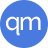 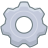